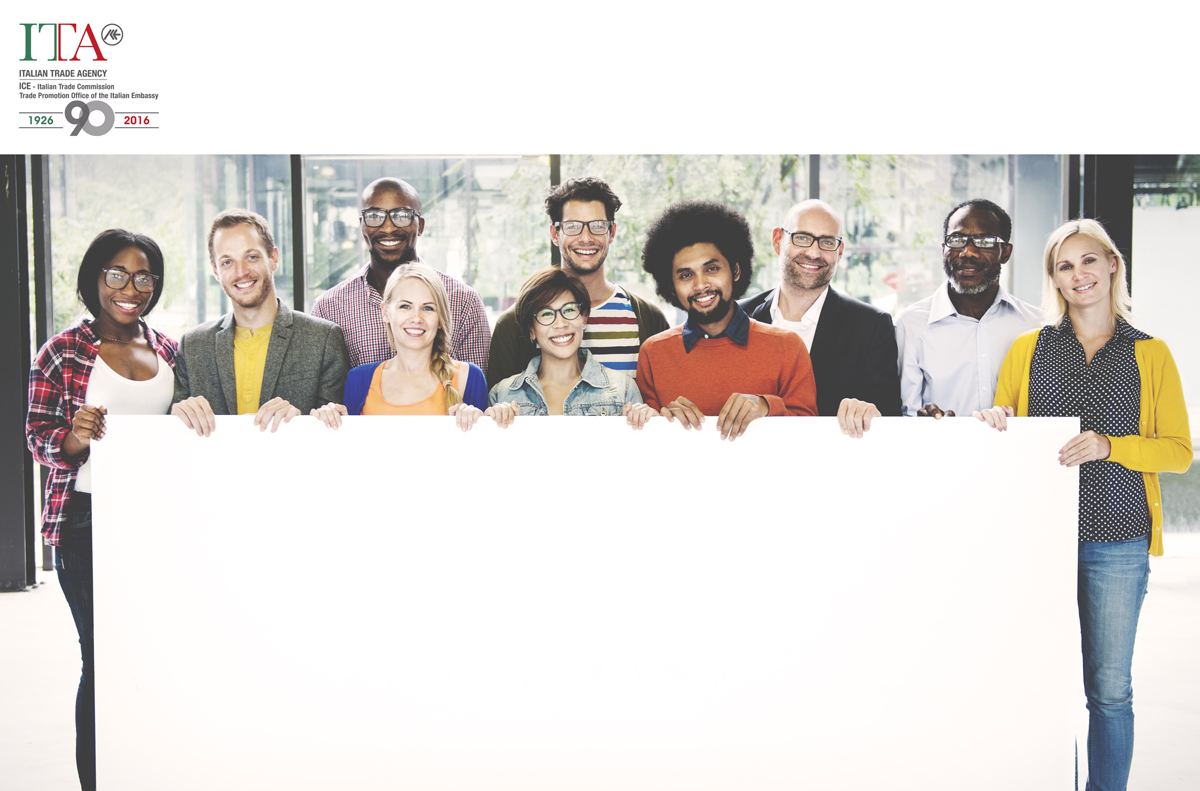 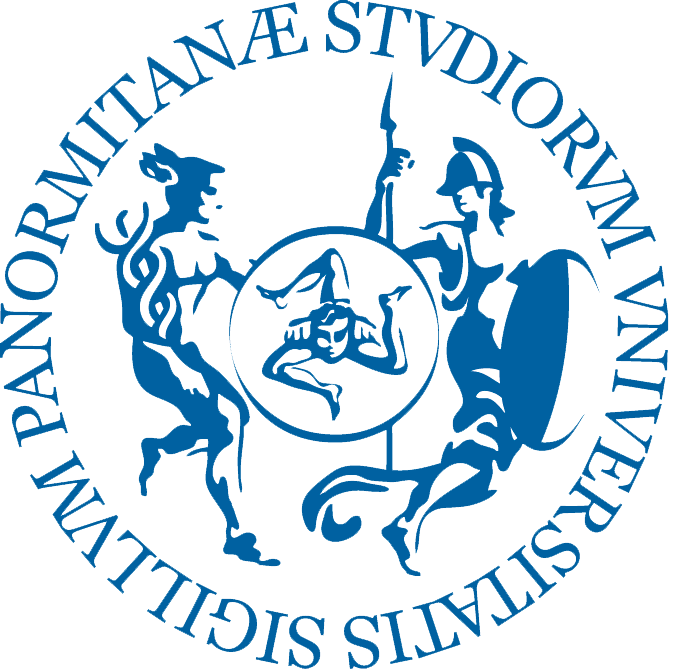 Corso in Global Management
Docente: Lorenzo Abbate
Modulo: Economia per Ingegneri
Le decisioni individuali
Gli individui devono affrontare scelte alternative.
Il costo di qualcosa è ciò a cui si deve rinunciare per ottenerla.
Gli individui razionali pensano al margine.
Gli individui rispondono agli incentivi.
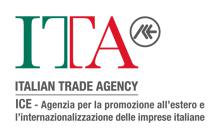 Le interazioni tra individui
Lo scambio può essere vantaggioso per tutti.
I mercati sono, di solito, uno strumento efficace per organizzare l’attività economica.
A volte l’intervento dello Stato può migliorare il risultato del mercato.
L’economia nel suo complesso
Il livello di benessere di un Paese dipende dalla sua capacità di produrre beni e servizi.
I prezzi aumentano quando lo Stato stampa troppa moneta.
Nel breve periodo i sistemi economici si confrontano con l’alternativa tra inflazione  e disoccupazione.